Міністерство освіти, науки, молоді та спорту України 

Кременецька спеціалізована школа І – ІІІ ступенів №2
Використання ІТКТ 
на уроках біології 
як засіб посилення мотивації учнів до вивчення предмету та підвищення якості знань
З досвіду роботи
Тимчук  
Людмила Трохимівна  
учитель біології вищої категорії , старший вчитель,
лауреат конкурсів “Учитель року-2012”, “Панорама творчих уроків-2012” 
тел. роб.: +38-(03546) -21030, тел. моб.:+38 -097- 491 65 29, 
l-tymchuk@yandex.ru
Науково-практичний обласний семінар методистів РМК з біології
Тернопільський обласний комунальний інститут післядипломної педагогічної освіти, 
Тернопіль, 29 листопада 2012р,
2
Людина освічена –
 та, яка знає, де знайти те, чого вона не знає
Георг Зіммель, німецький соціолог
Знання - не мета, 
а спосіб розвитку особистості
Основне завдання сучасної освіти - розвиток особистості учнів, а не тільки передача знань
l-tymchuk@yandex.ru
3
Сучасні педагогічні програмові засоби дозволяють донести до учнів великий потік інформації, акцентувати їх увагу на важливих об’єктах за рахунок фрагментарної подачі матеріалу.
Той народ, який перший реалізує можливості цифрових комунікацій і введе їх до навчальної методики, очолюватиме світовий освітній процес
Гордон Драйден, 
американський педагог
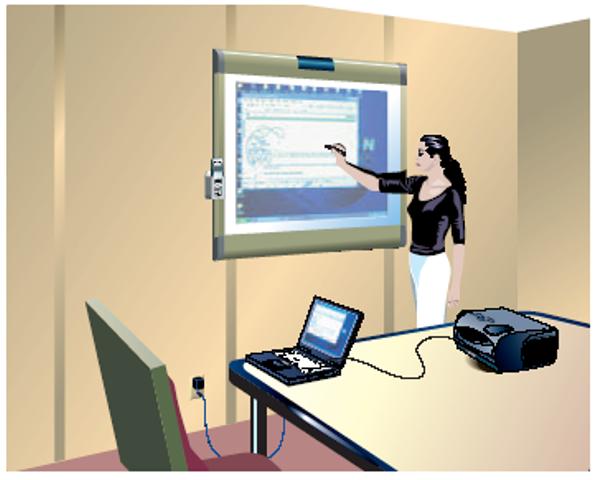 При цьому 
використовуються всі переваги ІТКТ, які полягають у взаємозв’язку таких компонентів як текст, малюнок, анімація та звуковий супровід.
l-tymchuk@yandex.ru
4
Типи уроків за способом використання ІТКТ (за О.Г.Козленко)
l-tymchuk@yandex.ru
5
Напрямки використання ІТКТ при вивченні біології
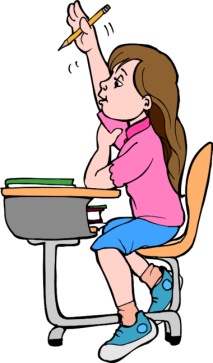 Поганий учитель подає істину, хороший – учить її знаходити
А. Дістервег
l-tymchuk@yandex.ru
6
,,Методична” папка біологічного курсу
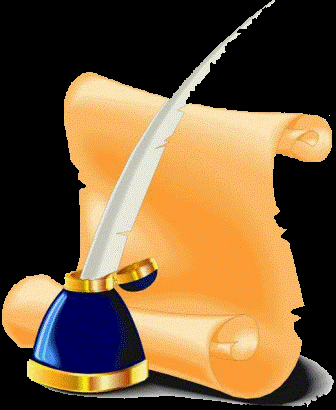 Протягом останніх п’яти років я активно формую власний комп’ютерний банк даних для кожного курсу
l-tymchuk@yandex.ru
Можливості мультимедійних презентацій
7
l-tymchuk@yandex.ru
ІТКТ на різних етапах уроку
8
l-tymchuk@yandex.ru
9
Інтернет - учителю
навчальна інформація для багаторазового використання
 нові наукові дані, яких немає в підручниках
 творчі завдання учням по темі (дайджести)
консультування по написанню науково-дослідницьких робіт
 підготовка до конкурсів, олімпіад
 обмін досвідом через фахові електронні видання
 самоосвіта
l-tymchuk@yandex.ru
Переваги застосування ІТКТ
10
Диференціація навчання
Робота з обдарованими дітьми
Оптимізація навчального процесу, креативний розвиток особистості
Зростає самостійність учнів
Змінюється психологічний аспект заняття, динаміка уроку
Відносини на уроці 
“учитель – комп’ютер – учень”
Учитель працює по-новому
l-tymchuk@yandex.ru
11
Недоліки застосування ІТКТ
Надлишок навчальної інформації
Надмірна алгоритмізація мисленної діяльності
Небезпека адиктивної поведінки школярів
Не підтримання законів моралі у віртуальному світі. Відрив від реальності
Заперечення гуманізації освіти через окремі демонстрації
Спокуса учителю підмінити себе комп'ютером
l-tymchuk@yandex.ru
Покращення якості навчання з використанням ІТКТ
12
l-tymchuk@yandex.ru
13
Щиро 
вдячна 
за увагу!